It’s all about the value
Agile BA
TONIGHT WE WILL
DISCUSS SOME AGILE BA TRUISMS
DISCUSS SOME AGILE BA DO-ISMS
AND THEN STOP WHERE WE STARTED
Slide title 3
What exactly is a BA?
How do you describe your job to new friends?
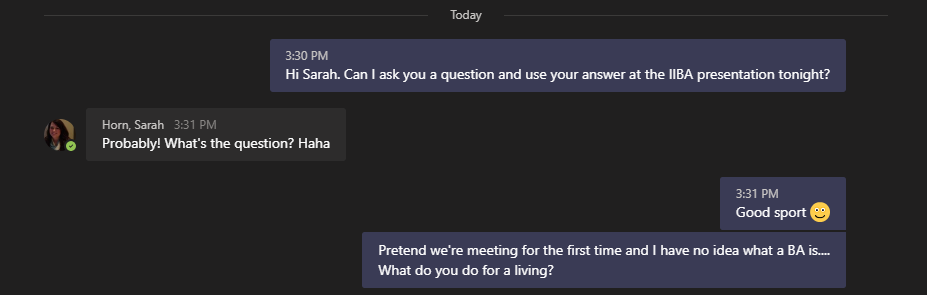 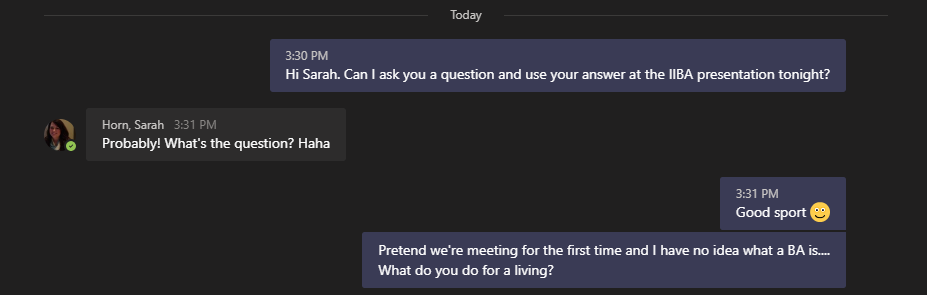 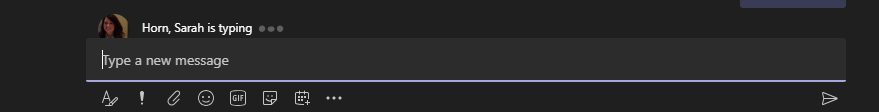 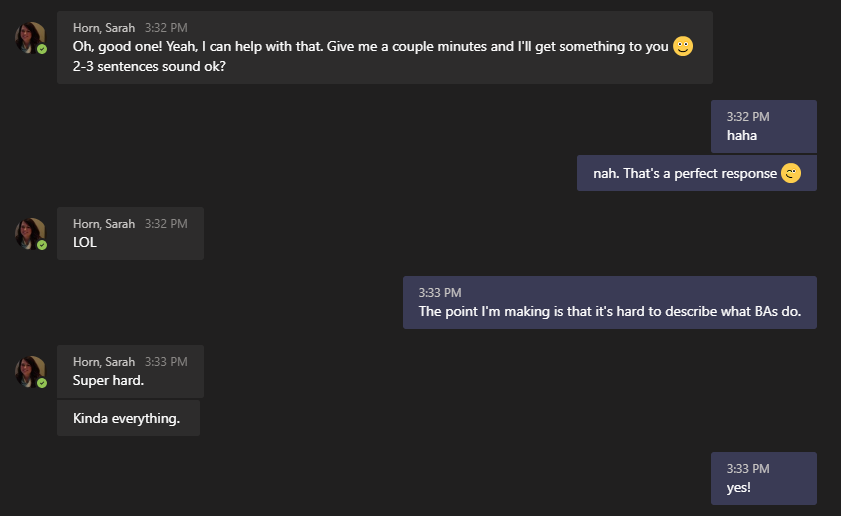 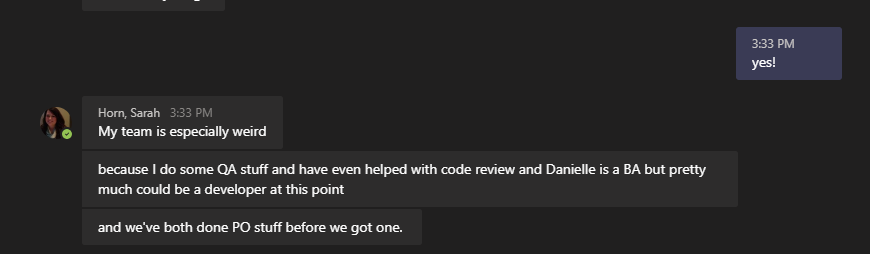 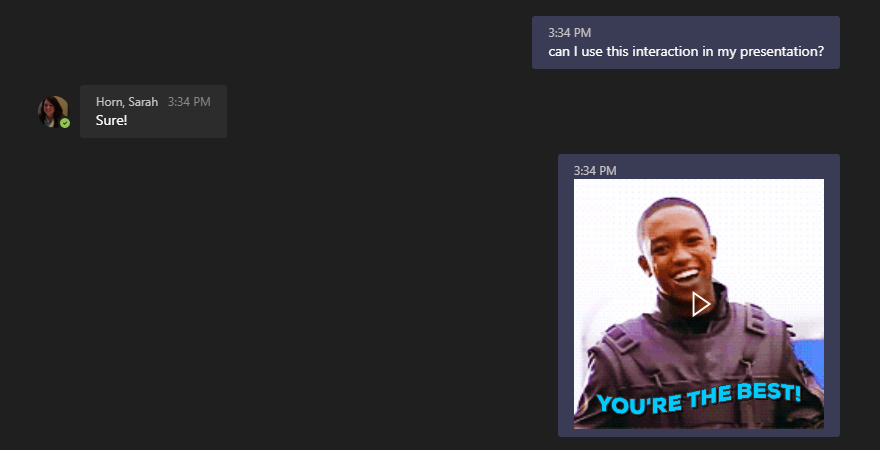 PERCEPTION TOWARD BA
stakeholder...dev team...other
UTILIZE INDUSTRY PROVEN PROCESSES WITH THEIR FAVORITE TOOLS
CREATE BEAUTIFUL DOCUMENTATION
GENERATE GREAT FUTURE STATE PLANS
UNDERSTAND CONTRACTUAL RELATIONSHIPS BETWEEN CUSTOMERS, TEAMS, AND SYSTEMS
Slide title 3
What exactly is a BA?
What exactly is “Agile”?
How do you describe your job to new friends?
THE AGILE MANIFESTO
memorize......use the words
INDIVIDUALS AND INTERACTIONS (synchronous communication) 
over 
PROCESSES AND TOOLS (asynchronous communication)
WORKING SOLUTIONS (emerging/iterative value) 
over 
COMPREHENSIVE DOCUMENTATION (potential/eventual value)
RESPONDING TO CHANGE(discovery)
over 
FOLLOWING A PLAN (requirements)
CUSTOMER COLLABORATION (fluid agreements) 
over 
CONTRACT NEGOTIATION (hardened agreements)
COUPLE OF MY THOUGHTS ON AGILE - quote me at your own risk
Agile capitalizes on our relationships to deliver the greatest amount of value with the least amount of effort.
Agile exists because bigger companies secretly wish they were small again.
xoxo
Slide title 4
The Agile Manifesto

Individuals and 
                     interactions over processes and tools

Working solutions over comprehensive documentation

Customer collaboration over contract negotiation

Responding to change over following a plan

That is, while there is value in the items on the right, we value the items on the left more.
Wish you were here!
Let’s get cooking!
Slide title 5
PRACTICAL EXPRESSION OF AGILE BA
INDIVIDUALS AND INTERACTIONS
WORKING SOLUTIONS
RESPONDING TO CHANGE
CUSTOMER COLLABORATION
QUESTIONS TO ASK YOURSELF
AN INCONVENIENT TRUTH ABOUT AGILE
Slide Title 1
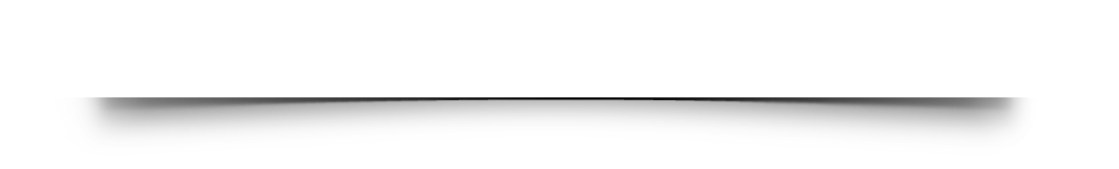 INDIVIDUALS&
INTERACTIONS
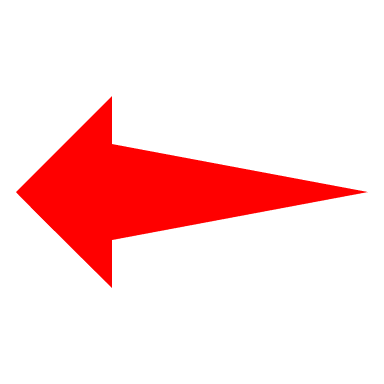 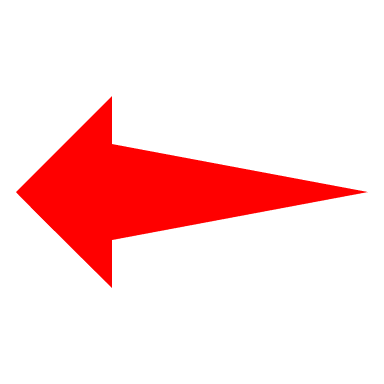 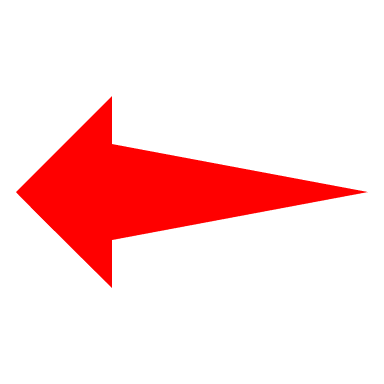 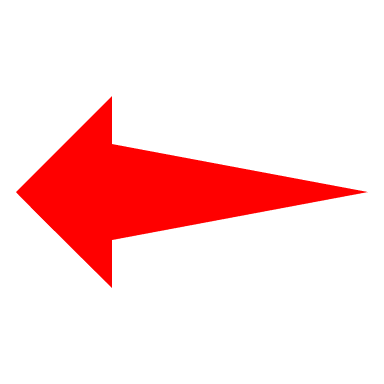 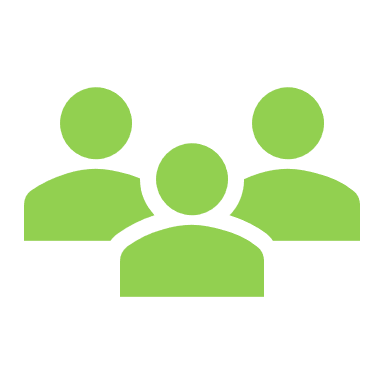 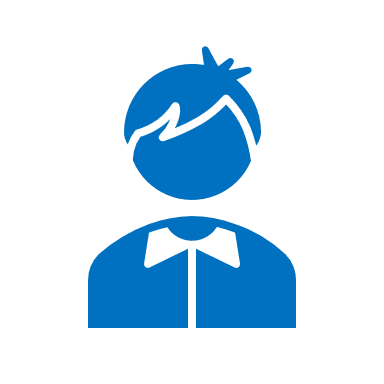 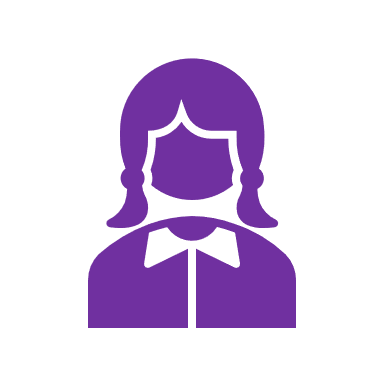 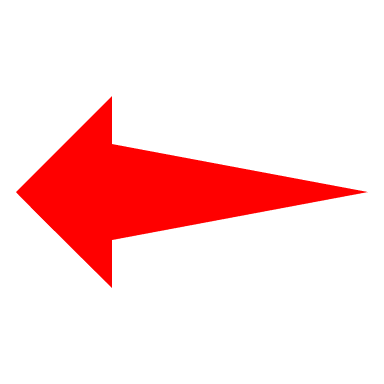 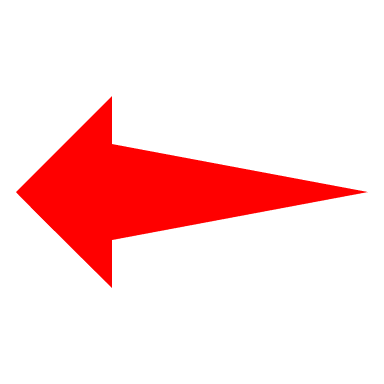 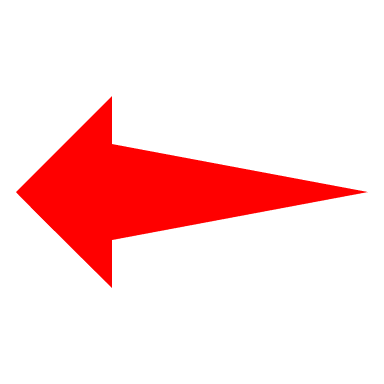 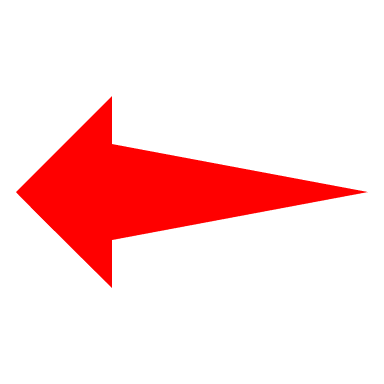 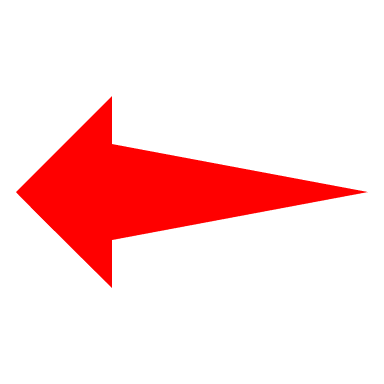 The Scrum Master
The Development Team
The Product Owner
ABOUT SCRUM TEAMSthe BA and the Scrum Framework
ROLES
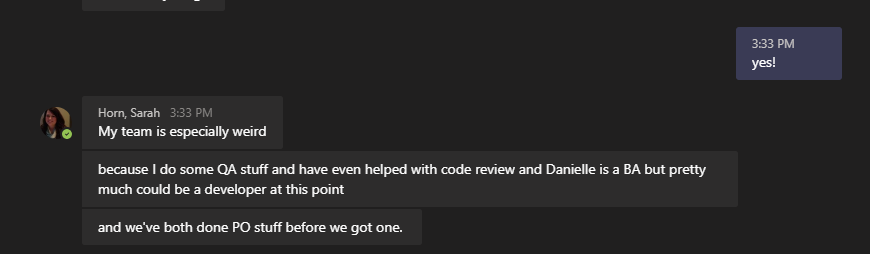 INDIVIDUALS AND INTERACTIONS (synchronous communication) 
over 
PROCESSES AND TOOLS (asynchronous communication)
KNOW THY TEAM
Attend all of the Scrum Ceremonies (or similar meetings) with YOUR Scrum (delivery) team.
Stop saying “they”. Start saying we. You are a part of the delivery team.
Have some inside jokes! Does your team see you as a 3rd party specialist or as one of them?
KNOW THY STAKEHOLDER
Encounter your customer in their natural habitat. Be with the benefactors of your effort. Experience what they experience. (tip: avoid the trap of spending your time almost exclusively with designated SMEs)
Make decisions with individuals, instead of committees when possible.
ABOUT THOSE PROCESSES AND TOOLS
Is your process or tool slowing down the delivery of valuable work. Be courageous and suspend the use of these until a better way has been discovered. In the mean-time, find ways to keep work moving to the state of ‘DONE’.
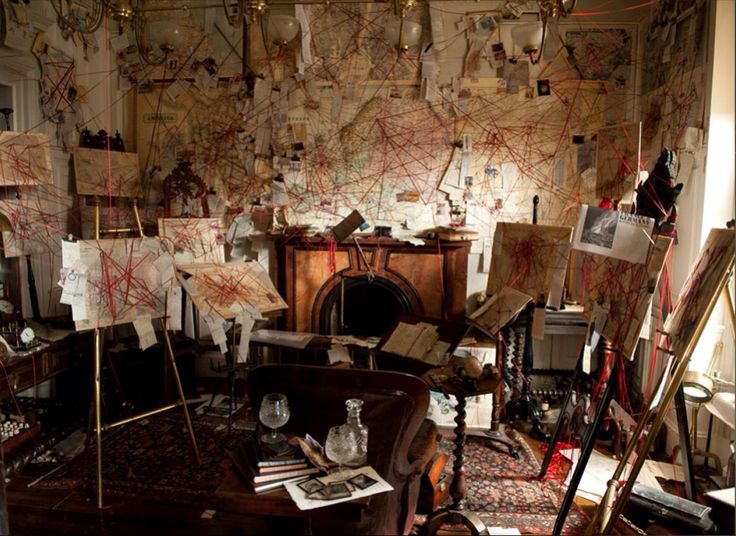 WORKING SOLUTIONS (emerging/iterative value) 
over 
COMPREHENSIVE DOCUMENTATION (potential/eventual value)
Minimum Viable ProductSimplicity--the art of maximizing the amount of work not done--is essential.
Minimize WIP During analysis, get creative about helping the teams focus on one solution at a time.
Become Expert Problem FramersCreate documentation that frames the problem that needs to be solved and work with the development team to draft solutions.
Audience and PurposeAsk yourself who will benefit from the documentation and then ask them how much they REALLY need. There should be enough documentation to understand how to get started with permission for conversation as discovery occurs.
Low-tech/Low-res is fantasticDon’t knock the napkin y’all!
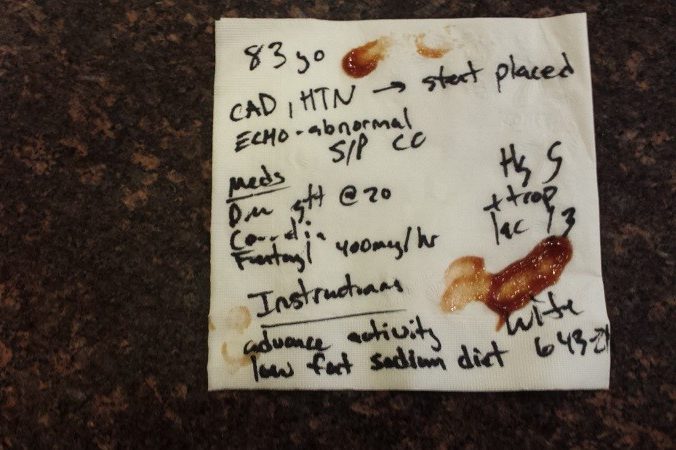 RESPONDING TO CHANGE(discovery)
over 
FOLLOWING A PLAN (requirements)
Don’t Plan So Far AheadI know it’s scary…but remind yourself that it’s frequently counter-productive to plan too far ahead.
Iterative Delivery & FeedbackSchedule bi-weekly sessions with the delivery team and stakeholders to discuss work that’s been delivered to the stakeholder (Sprint Review).
Be Open MindedThe plan may be perfect, but it probably isn’t. Work with your team to explore what’s possible. How can you deliver MORE with less effort?
Plan on Having Your Plans ViolatedWith conversations and team agreements, create a psychologically safe environment to respond to discoveries. It’s ok if you have to change the plan!
Coach your StakeholdersBegin your discussions with the stakeholders with honesty. Tell them how excited you are to work with a teamthat can respond to change and the necessity of everyonebeing open to responding to change.
INSERT CLEVER MEME ABOUT PLANS CHANGING HERE
CUSTOMER COLLABORATION (fluid agreements) 
over 
CONTRACT NEGOTIATION (hardened agreements)
DISCUSS
QUESTIONS TO ASK YOURSELF
memorize......use the words
INDIVIDUALS AND INTERACTIONS (synchronous communication) 
over 
PROCESSES AND TOOLS (asynchronous communication)
How aligned is the delivery team (e.g. development team) with your analysis?
How comfortable are team members and stakeholders with disrupting your processes?
Is Visio the coolest thing ever? Please argue.
WORKING SOLUTIONS (emerging/iterative value) 
over 
COMPREHENSIVE DOCUMENTATION (potential/eventual value)
How long does is it take before your documentation results in valuable solutions?
How much documentation is ‘just-enough’?
When does ‘comprehensive documentation’ make sense?
RESPONDING TO CHANGE(discovery)
over 
FOLLOWING A PLAN (requirements)
How much does development influence your planning?
How free do your delivery teams feel to question the future state plans?
When does it make sense to not deviate from ‘the plan’?
CUSTOMER COLLABORATION (fluid agreements) 
over 
CONTRACT NEGOTIATION (hardened agreements)
Do your customers see you as a partner or as a scribe?
How often do you meet with the benefactors of your effort?
When is ‘contract negotiation’ appropriate?
AN INCONVENIENT TRUTH ABOUT AGILE
Individuals and interactions over processes and toolsWorking solutions over comprehensive documentationCustomer collaboration over contract negotiationResponding to change over following a plan
AGILE’s PRINCIPLES ARE CLEARthe execution is fuzzy
THE EXCITING NEWS!
The execution of BA is fuzzy also! You’re role is uniquely suited to adapt to the needs of our Agile teams and Stakeholders.
FOCUS ON THE MANIFESTO AND DO GOOD!
LET’S CHAT
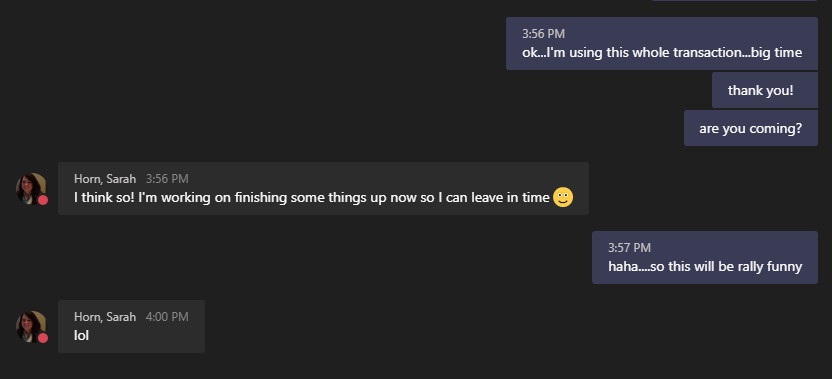